29 December 2024
Rates of change
LO: Interpret the derivative as rates of change.
Rate of change
The gradient function, f’(x), of a function f(x) is a measure of how f(x) changes as x increases.
We say that f’(x) measures the rate of change of f with respect to x.
Other variables can also be used, for example:
If the variable t represents time, then the gradient function measures the rate of change of A with respect to the time that passes.
Rate of change
In general, the rate of change of one variable with respect to another is the gradient function.
This is an important concept. If you measure how a variable  changes as time is passing then you are applying mathematics to situations that are dynamic.
For example, if s represents the distance measured from a fixed points to a moving object then s is a function of time:
measures the rate of
and
s = f(t)
change of this distance, s, with respect to t.
measures the velocity of the object at time t
Rate of change
Example 1
A diver jumps from a platform at time = 0 seconds. The distance of the diver above water level at time t is given by the function s(t) = -4.9t2 + 4.9t + 10, where s is in metres.
a) Find the average velocity of the diver over the given time intervals.
i) [1, 2]
iii) [1, 1.1]
ii) [1, 1.5]
iv) [1, 1.01]
= -4.949
= -9.8
= -7.35
= -5.39
Rate of change
Example 1
A diver jumps from a platform at time = 0 seconds. The distance of the diver above water level at time t is given by the function s(t) = -4.9t2 + 4.9t + 10, where s is in metres.
b) Find the instantaneous velocity of the diver at t = 1 second.
Instantaneous velocity is the rate of change of the distance with respect to the time when t = 1.
Find the gradient of the tangent line to s at t = 1
s(t) = -4.9t2 + 4.9t + 10
Note that the gradient of the secant lines in part (a) approach the gradient of the tangent line in part (b).
Rate of change
Another example.
If C represents the value of a car (measured on a day-to-day basis) we can say that C is a function of the time:
C = g(t)
then
represents the rate
at which the value of the car is changing.
It measures the rate of change of C with respect to t.
measures the rate of inflation or deflation of the price  of the car.
Rate of change
Example 2
The volume of water in a container, V cm3, is given by the formula V = 300 + 2t – t2, where t is the time measured in seconds and 0 ≤ t ≤ 8.
As V is given in cm3, and the time is measured in seconds
Rate of change
Example 2
The volume of water in a container, V cm3, is given by the formula V = 300 + 2t – t2, where t is the time measured in seconds and 0 ≤ t ≤ 8.
c) What is the initial volume of water in the container?
When t = 0.
V = 300 + 2t – t2
V = 300 + 2(0) – (0)2
d) What is the volume of water in the container after 8 seconds?
V = 300 + 2t – t2
When t = 8.
V = 300 + 2(8) – (8)2
Rate of change
Example 2
The volume of water in a container, V cm3, is given by the formula V = 300 + 2t – t2, where t is the time measured in seconds and 0 ≤ t ≤ 8.
At t = 3.
= 2 – 2(3)
= – 4
f) What does the answer to (e) tell you?
Since this value is negative, the water is leaving the container at  4 cm3 per second.
Rate of change
Example 3
A company mines cooper, where the mass of cooper, x, is measured in thousands of tonnes. The company’s profit, P, is measured in millions of dollars, depends on the amount of cooper mined. The profit is given by the function 
P(x) = 2.3x – 0.05x2 – 12.
Find P(0) and P(6) and interpret these results
P(x) = 2.3x – 0.05x2 – 12
When x = 0.
P(0) = 2.3(0) – 0.05(0)2 – 12
This means that  when the amount of cooper mined is 0 there is a loss of  12 million dollars
When x = 6.
P(6) = 2.3(6) – 0.05(6)2 – 12
This means that  when the amount of cooper mined is 6 tonnes, there is no profit and  no loss this is the  break-even point
Rate of change
Example 3
A company mines cooper, where the mass of cooper, x, is measured in thousands of tonnes. The company’s profit, P, is measured in millions of dollars, depends on the amount of cooper mined. The profit is given by the function 
P(x) = 2.3x – 0.05x2 – 12.
Rate of change
Example 3
A company mines cooper, where the mass of cooper, x, is measured in thousands of tonnes. The company’s profit, P, is measured in millions of dollars, depends on the amount of cooper mined. The profit is given by the function 
P(x) = 2.3x – 0.05x2 – 12.
When x = 20.
P(20) = 2.3(20) – 0.05(20)2 – 12
= 2.3 – 0.1(20)
When x = 25.
P(25) = 2.3(25) – 0.05(25)2 – 12
= 2.3 – 0.1(25)
Rate of change
Example 3
A company mines cooper, where the mass of cooper, x, is measured in thousands of tonnes. The company’s profit, P, is measured in millions of dollars, depends on the amount of cooper mined. The profit is given by the function 
P(x) = 2.3x – 0.05x2 – 12.
d) Interpret the answers to (c)
At both points the company is profitable.
When x = 20.
A further increase in production will make the company more profitable.
When x = 25.
A further increase in production will make the company less profitable.
Rate of change
Example 3
A company mines cooper, where the mass of cooper, x, is measured in thousands of tonnes. The company’s profit, P, is measured in millions of dollars, depends on the amount of cooper mined. The profit is given by the function 
P(x) = 2.3x – 0.05x2 – 12.
= 0
2.3 = 0.1x
x = 23
23 000 tonnes of cooper needs to be mined to maximise the company’s profit.
Rate of change
Example 3
A company mines cooper, where the mass of cooper, x, is measured in thousands of tonnes. The company’s profit, P, is measured in millions of dollars, depends on the amount of cooper mined. The profit is given by the function 
P(x) = 2.3x – 0.05x2 – 12.
f) Determine P for this value of x and interpret this value
When x = 23.
P(23) = 2.3(23) – 0.05(23)2 – 12
14.45 millions dollars is the maximum profit that the company can make.
Rate of change
Quick Quiz
1. What is the derivative of f (x) = 4x3 – 5x + 7.
f ’(x) = 12x2 – 5
2. If the position of an object is given by s(t) = t2 + 3t + 2, what is its velocity at t = 4?
s’(4) = 11
3. A profit function is modeled as P(x) = 50x − 0.5x2. Find the marginal profit when x = 20.
P’(20) = 30
Thank you for using resources from
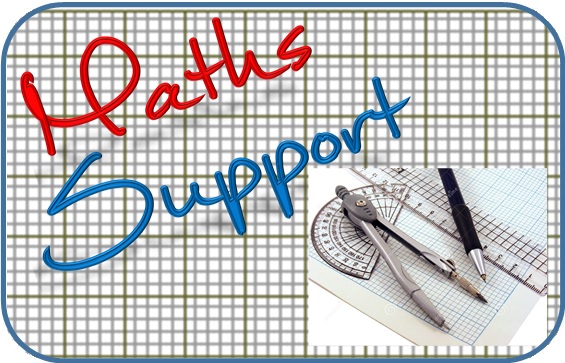 For more resources visit our website
https://www.mathssupport.org
If you have a special request, drop us an email
info@mathssupport.org